Kruh rodiny, o.p.s.

Projekty z fondů Evropského hospodářského prostoru (EHP) v programové oblasti Ohrožené děti a mládež.
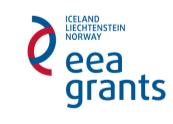 Osvětová kampaň zaměřená na práva dětí v náhradní rodinné péči

(reg. číslo MGS/B4/2014)

Mgr. Marie Oktábcová, Mgr. Terezie Pemová							1. 6. 2017
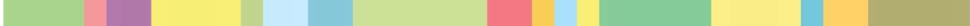 Podpořeno grantem z Islandu, Lichtenštejnska a Norska. Supported by a grant from Iceland, Liechtenstein and Norway.
Osvětová kampaň zaměřená na práva dětí v náhradní rodinné péči (reg. číslo MGS/BA/2014) 

Podpořeno grantem z Islandu, Lichtenštejnska a Norska. Supported by a grant from Iceland, Liechtenstein and Norway.
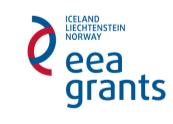 Realizátor: 	Kruh rodiny, o.p.s

Partner: 		Nadační fond J&T

Finanční podpora: 	2 500 339,98 Kč

							90% Fondy EHP
							10% Nadační fond J&T

Realizace: 2.1.2015 – 31.5.2016
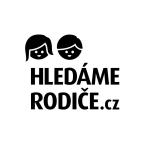 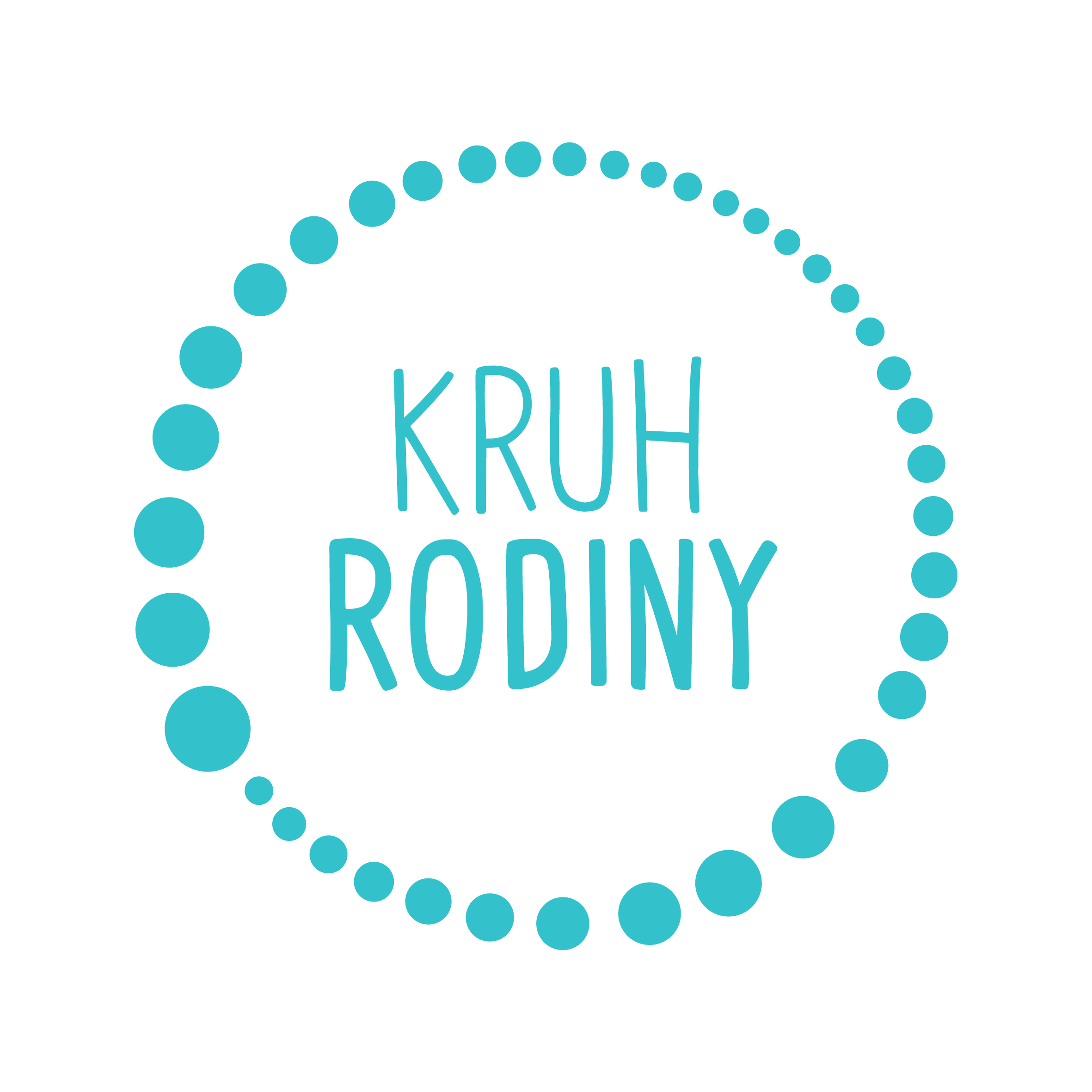 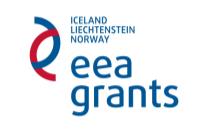 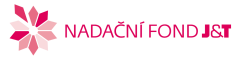 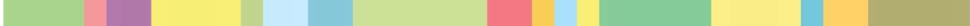 Osvětová kampaň zaměřená na práva dětí v náhradní rodinné péči (reg. číslo MGS/BA/2014) 

Podpořeno grantem z Islandu, Lichtenštejnska a Norska. Supported by a grant from Iceland, Liechtenstein and Norway.
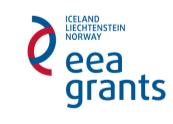 Osvětová kampaň zaměřená na práva dětí v NRP 
(reg. číslo MGS/B4/2014)
Cíl: realizace informační a osvětové kampaně zaměřené na šíření povědomí a informací o právech a povinnostech dítěte v náhradní rodinné péči. 

Cílová skupina: děti v pěstounské péči od 12 let věku (kampaň kromě dětí v náhradní péči oslovuje pěstouny, sociální pracovníky doprovázejících organizací, psychology, pedagogy a také širokou veřejnost)

Mediální nástroje: internet (web, facebook, on-line poradna), letáková kampaň, videospoty
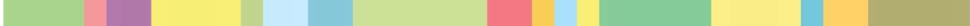 Osvětová kampaň zaměřená na práva dětí v náhradní rodinné péči (reg. číslo MGS/BA/2014)
 
Podpořeno grantem z Islandu, Lichtenštejnska a Norska. Supported by a grant from Iceland, Liechtenstein and Norway.
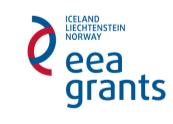 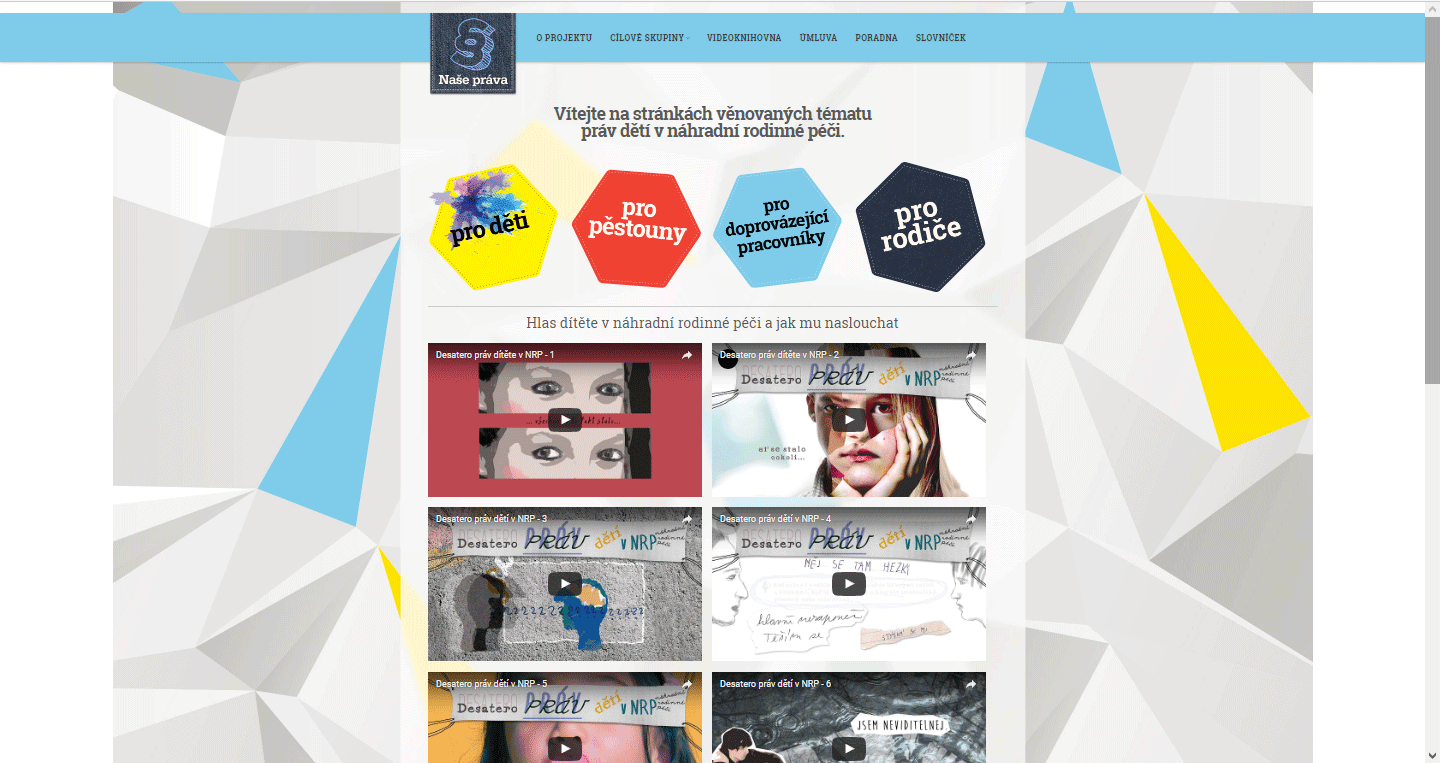 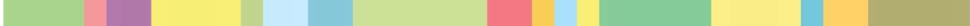 Osvětová kampaň zaměřená na práva dětí v náhradní rodinné péči (reg. číslo MGS/BA/2014)
 
Podpořeno grantem z Islandu, Lichtenštejnska a Norska. Supported by a grant from Iceland, Liechtenstein and Norway.
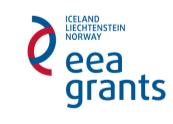 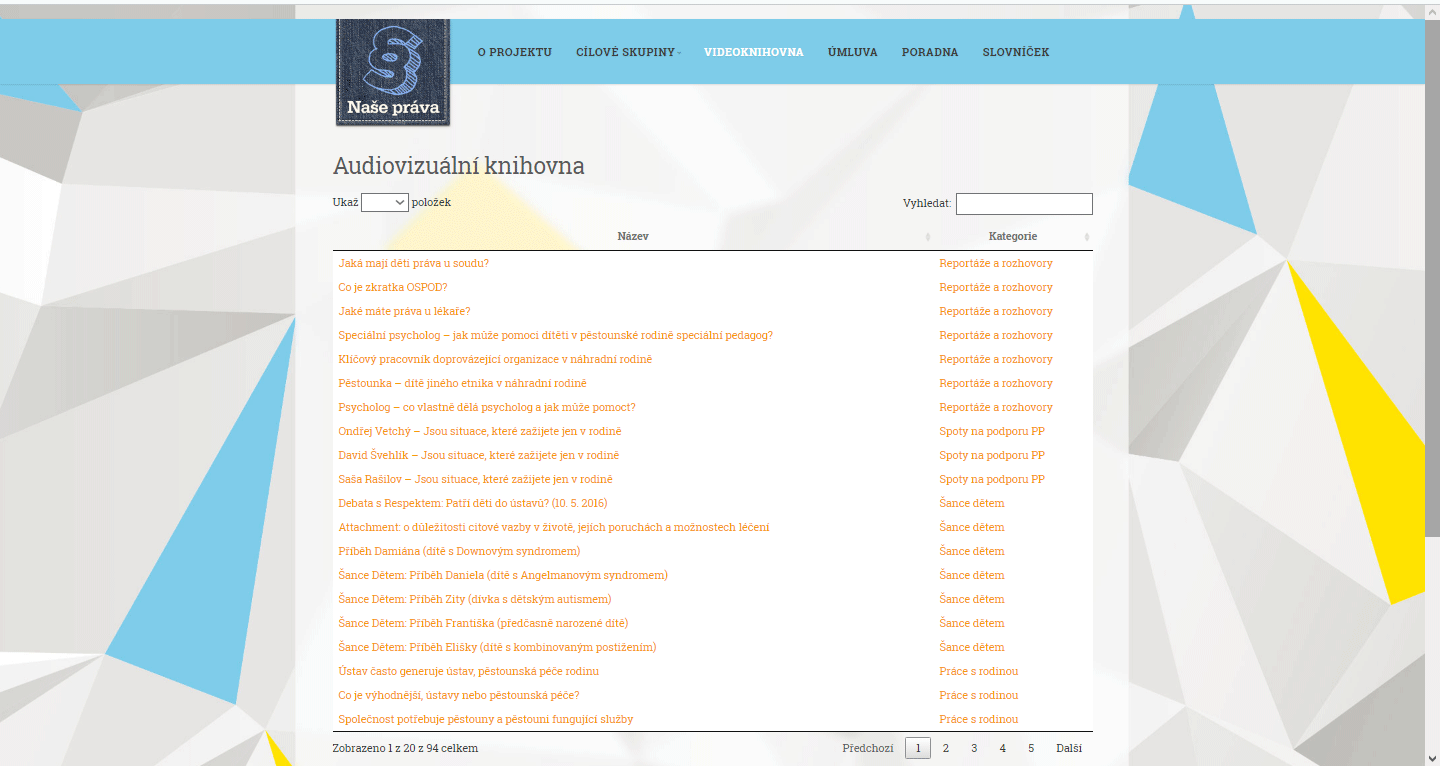 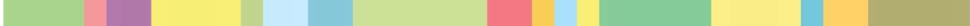 Osvětová kampaň zaměřená na práva dětí v náhradní rodinné péči (reg. číslo MGS/BA/2014)
 
Podpořeno grantem z Islandu, Lichtenštejnska a Norska. Supported by a grant from Iceland, Liechtenstein and Norway.
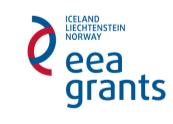 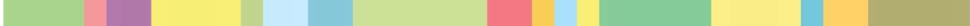 Osvětová kampaň zaměřená na práva dětí v náhradní rodinné péči (reg. číslo MGS/BA/2014)

Podpořeno grantem z Islandu, Lichtenštejnska a Norska. Supported by a grant from Iceland, Liechtenstein and Norway.
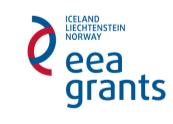 7/2016 – 4/2017 Hlas dítěte v náhradní rodinné péči a jak mu naslouchat 
(reg. číslo MGS/A11/2014)
Zkušenosti z osvětové kampaně jsme využili při návazném projektu – Hlas dítěte a jak mu naslouchat
	
10 workshopů v rámci ČR, nahlížení na práva dětí, především jako na jejich základní životní potřebu

Hlavní témata: právo na informace, právo na vyjádření názoru, právo na soukromí a na ochranu, právo na svou totožnost a na kontakt s biologickými rodiči …

Interaktivní forma, hra - společný prožitek
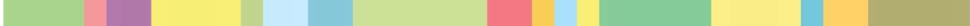 Hlas dítěte v náhradní rodinné péči a jak mu naslouchat 
(reg. číslo MGS/A11/2014) 

Podpořeno grantem z Islandu, Lichtenštejnska a Norska. Supported by a grant from Iceland, Liechtenstein and Norway.
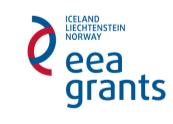 7/2016 – 4/2017
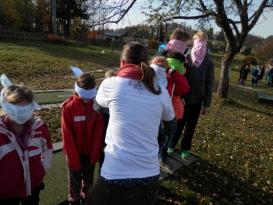 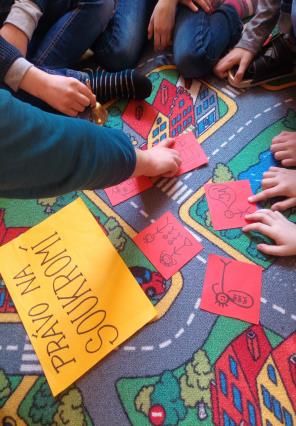 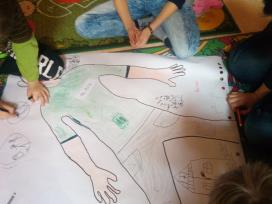 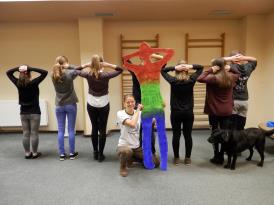 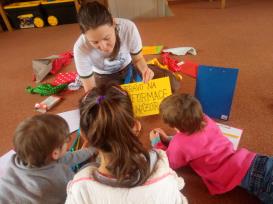 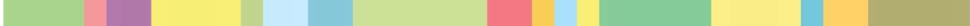 Hlas dítěte v náhradní rodinné péči a jak mu naslouchat 
(reg. číslo MGS/A11/2014) 

Podpořeno grantem z Islandu, Lichtenštejnska a Norska. Supported by a grant from Iceland, Liechtenstein and Norway.
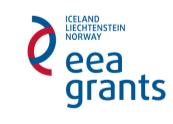 Aktivity:
	- didaktické pomůcky

Věková kategorie 3 – 12 let
	- deskové a karetní hry
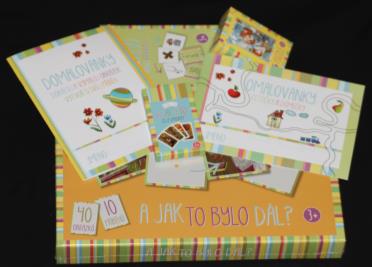 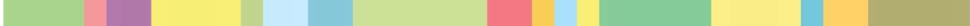 Hlas dítěte v náhradní rodinné péči a jak mu naslouchat 
(reg. číslo MGS/A11/2014) 

Podpořeno grantem z Islandu, Lichtenštejnska a Norska. Supported by a grant from Iceland, Liechtenstein and Norway.
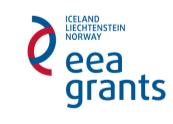 Aktivity:
	- didaktické pomůcky

Věková kategorie 13 – 18 let
	- komiks, kniha, zápisník
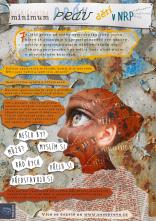 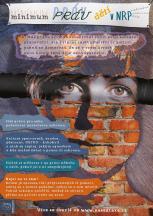 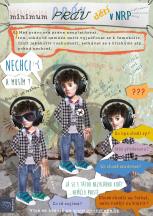 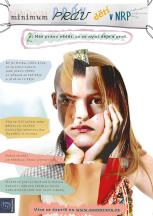 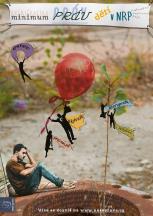 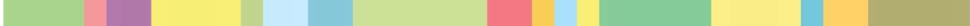 Hlas dítěte v náhradní rodinné péči a jak mu naslouchat 
(reg. číslo MGS/A11/2014) 

Podpořeno grantem z Islandu, Lichtenštejnska a Norska. Supported by a grant from Iceland, Liechtenstein and Norway.
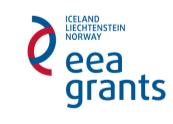 Aktivity:
	- didaktické pomůcky

Videospoty, plakáty
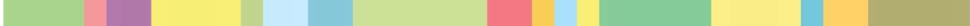 Hlas dítěte v náhradní rodinné péči a jak mu naslouchat 
(reg. číslo MGS/A11/2014) 

Podpořeno grantem z Islandu, Lichtenštejnska a Norska. Supported by a grant from Iceland, Liechtenstein and Norway.
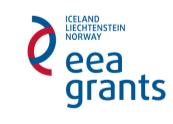 Aktivity:
	- podpůrné materiály

Příručka Svépomocné aktivity v oblasti NRP

Metodika práce s dětmi v NRP – hry a didaktické pomůcky
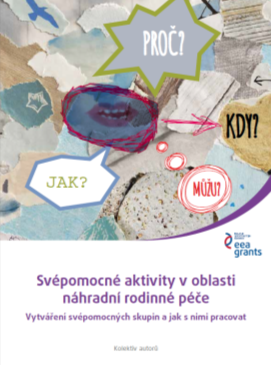 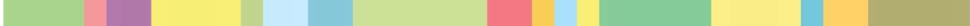 Kruh rodiny, o.p.s.

Projekty z fondů Evropského hospodářského prostoru (EHP) v programové oblasti Ohrožené děti a mládež
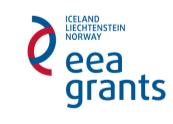 DĚKUJI ZA POZORNOST
Mgr. Marie Oktábcová, Mgr. Terezie Pemová

Kruh rodiny, o.p.s.
Malostranské nábřeží 563/3
118 00 Praha

www.kruhrodiny.cz
www.naseprava.cz
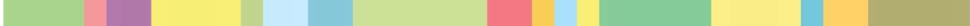